SADBHAVNA COLLEGE OF    EDUCATION FOR  WOMEN
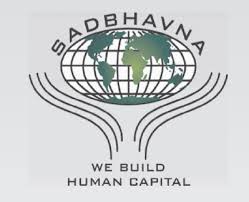 TOPIC
Reflective Teaching


Asst. Prof – Sunita Rani
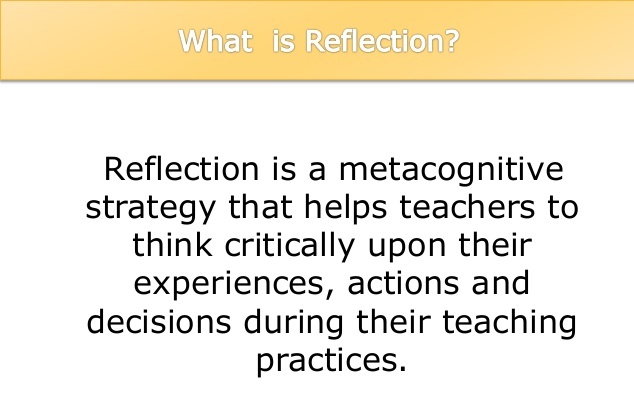 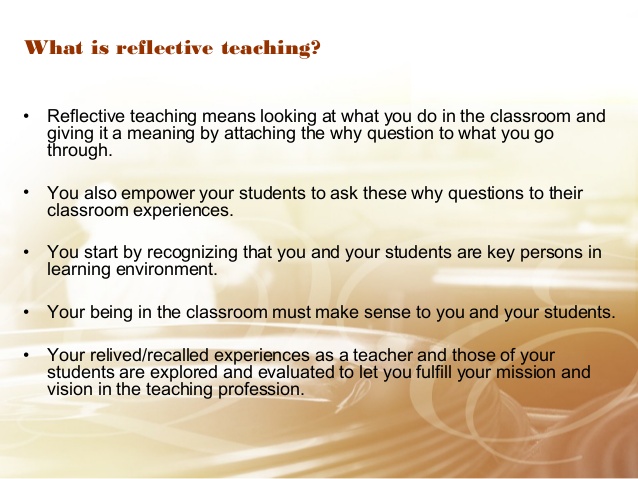 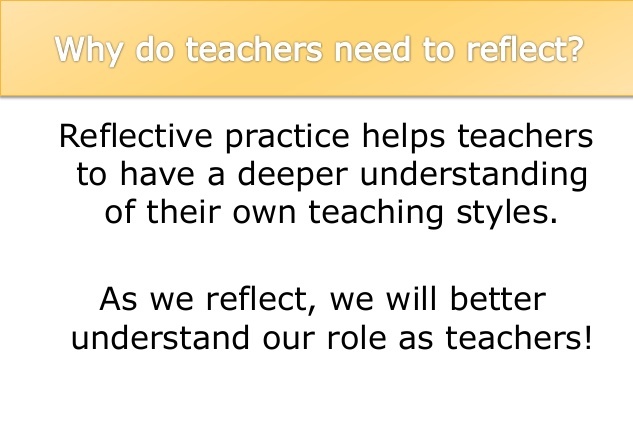 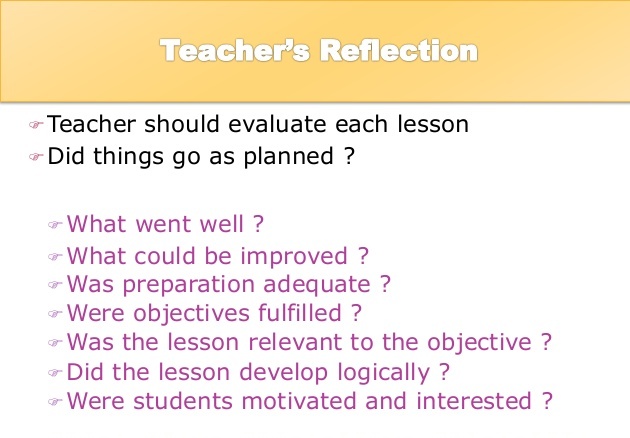 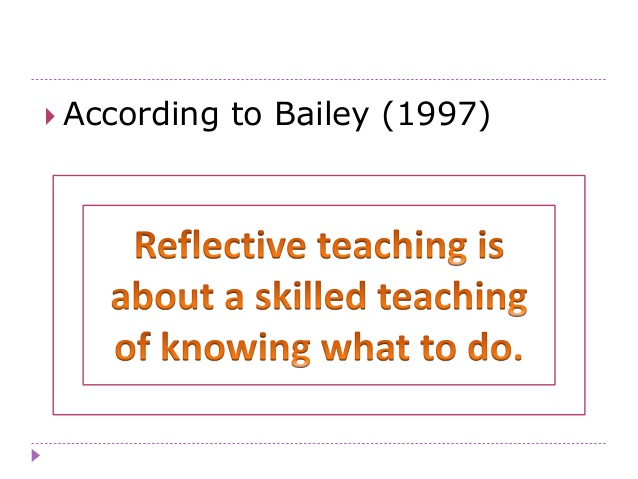 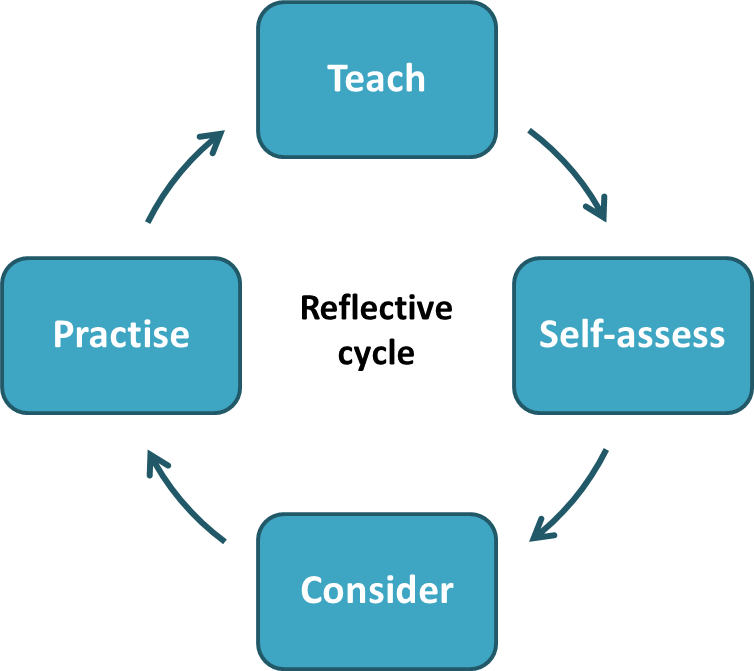 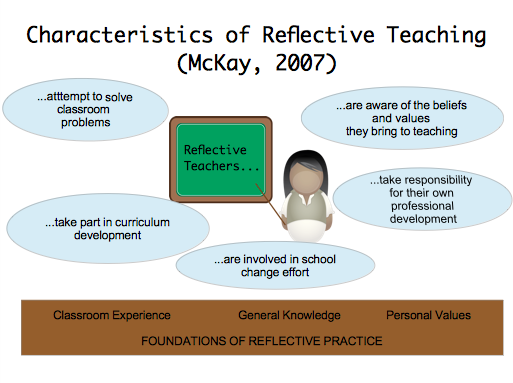 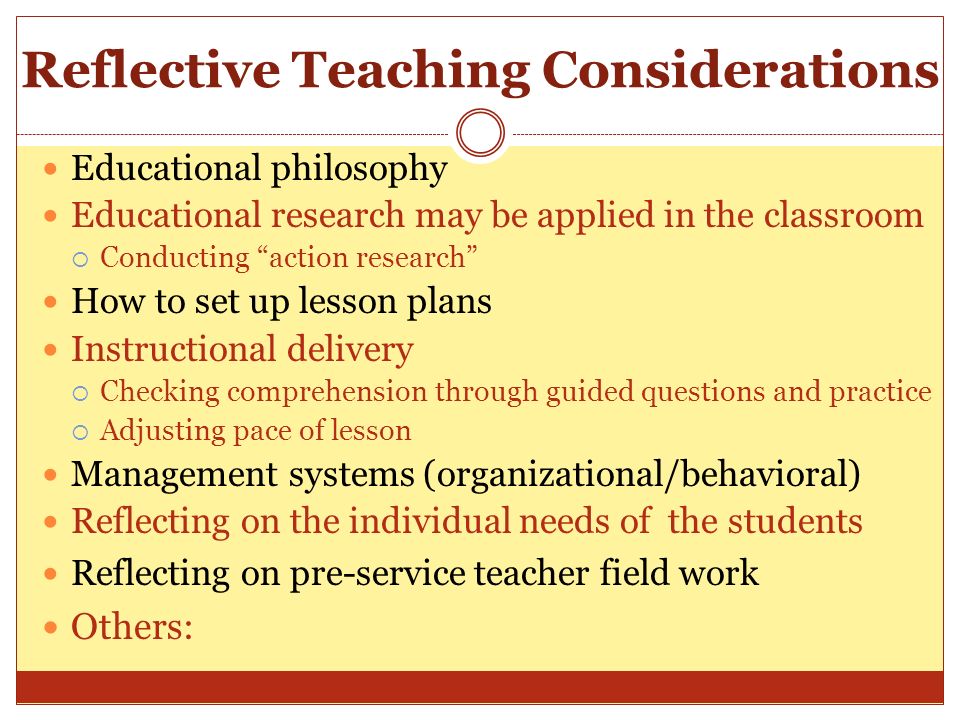 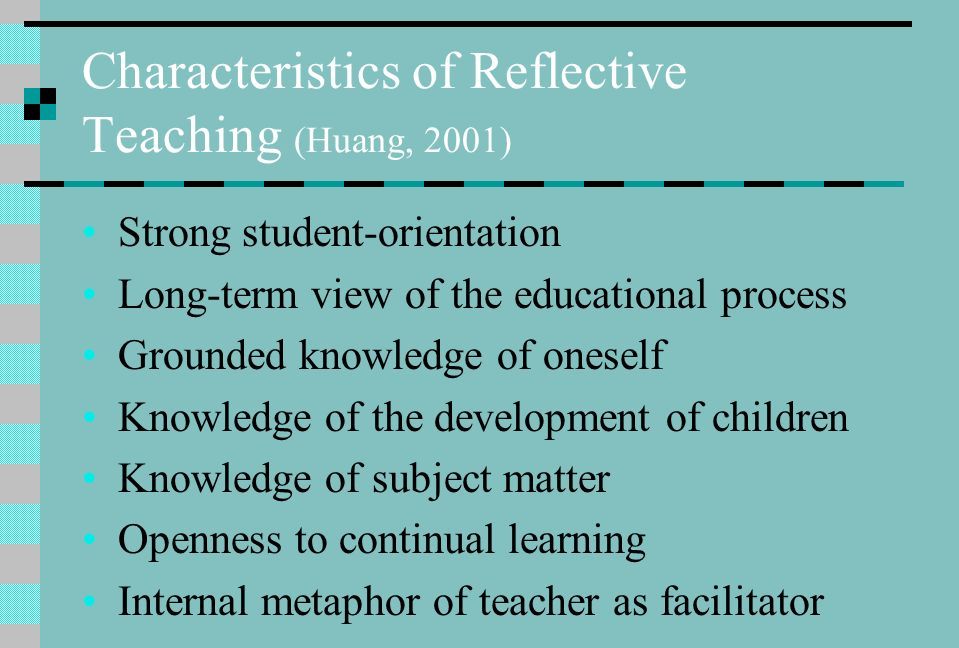 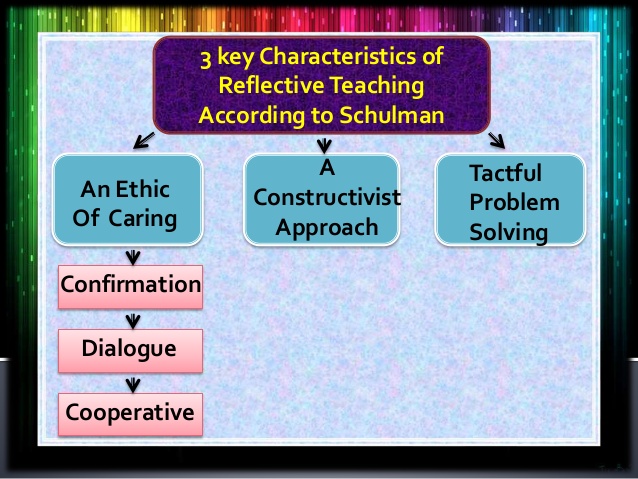 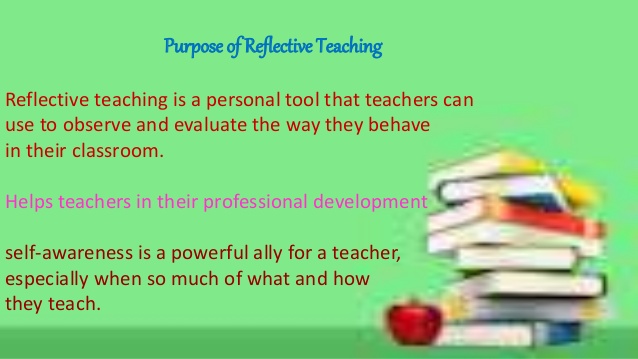 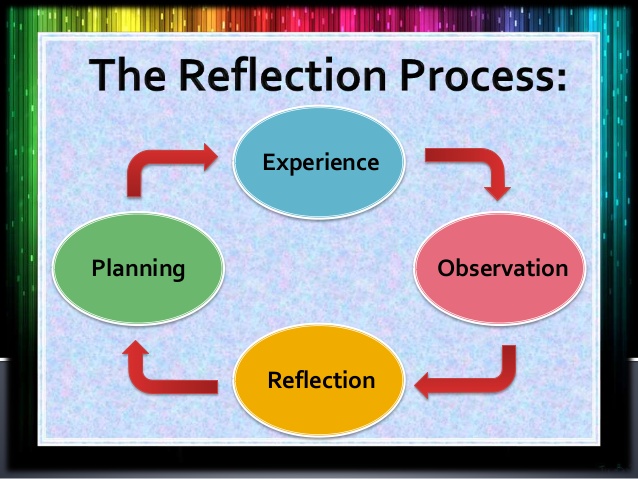 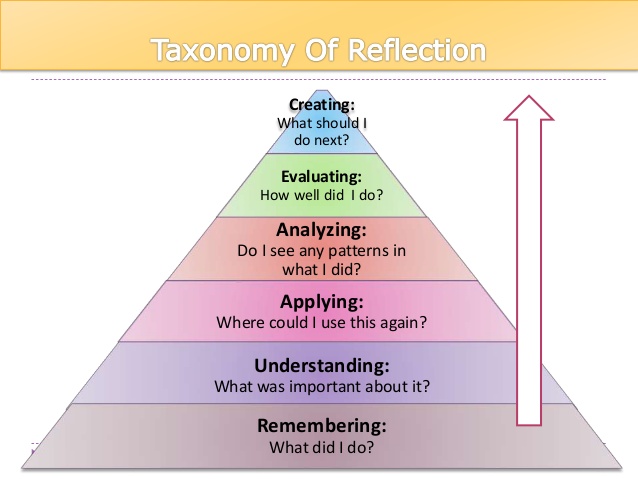 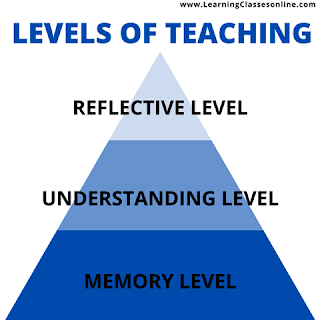 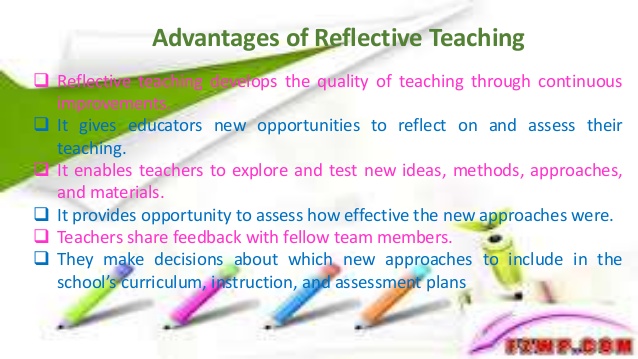 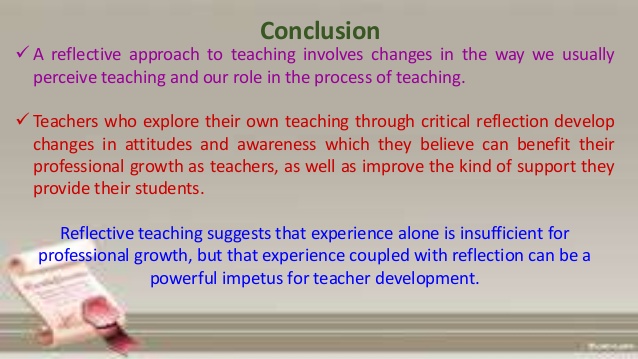 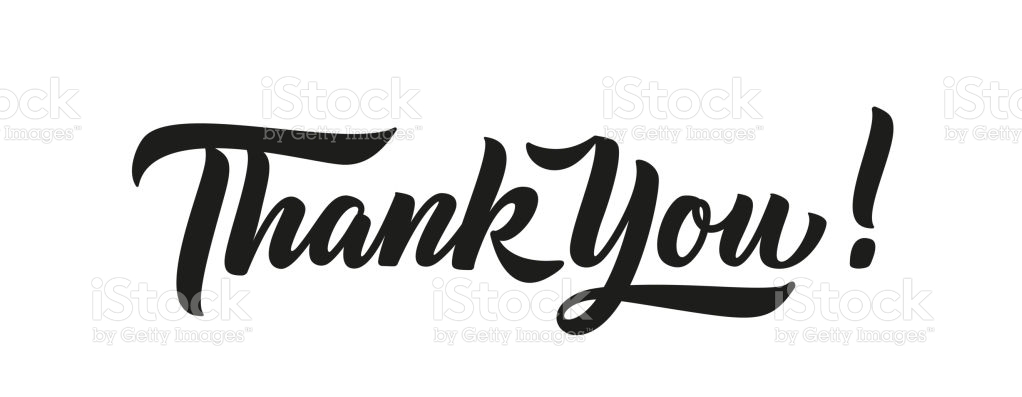